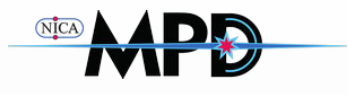 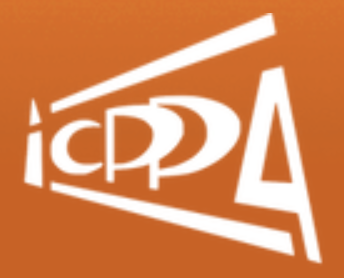 Reconstruction of photons and neutral mesons in heavy-ion collisions with MPD at NICA
Yonghong Wang（王永红）
for the MPD collaboration
Shandong University（山东大学）
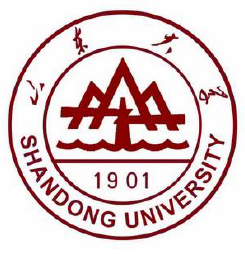 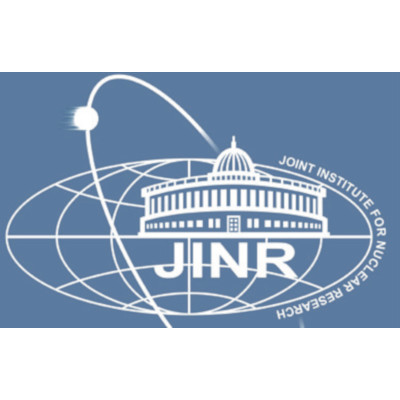 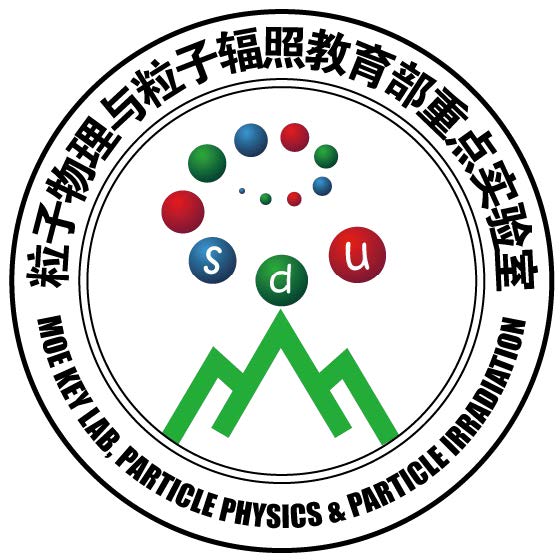 Outline
NICA-MPD and motivation
Photon reconstruction  


Neutral meson reconstruction



Summary
Photon identification in ECal (Electromagnetic Calorimeter)
Photon reconstruction using the PCM (Photon Conversion Method)
2
NICA-MPD and motivation
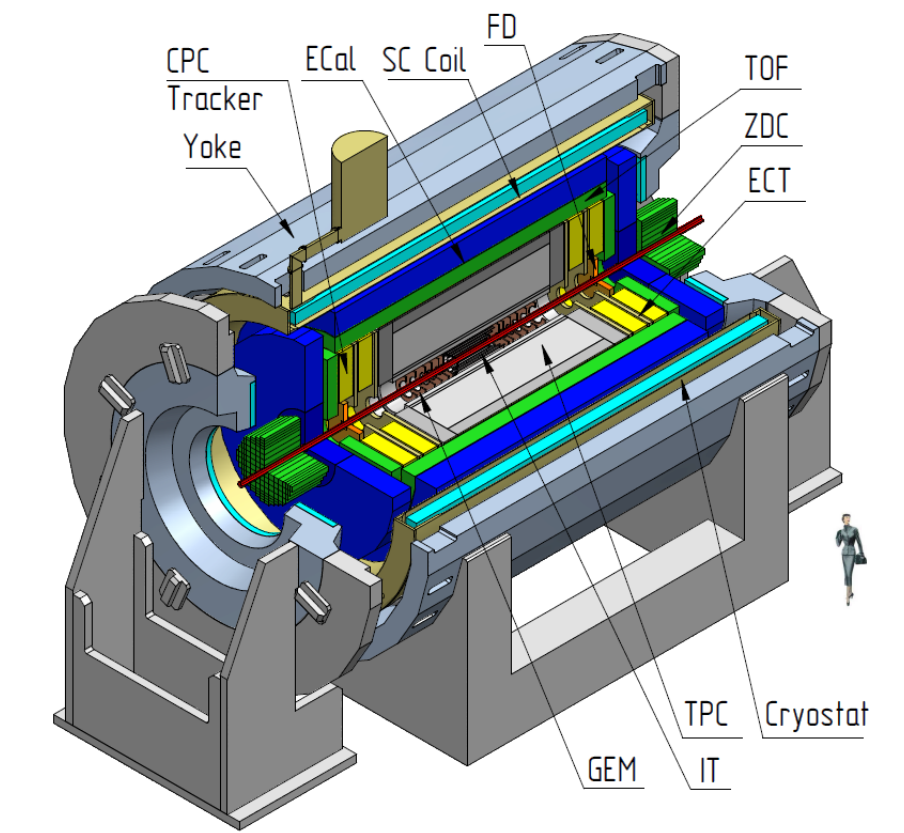 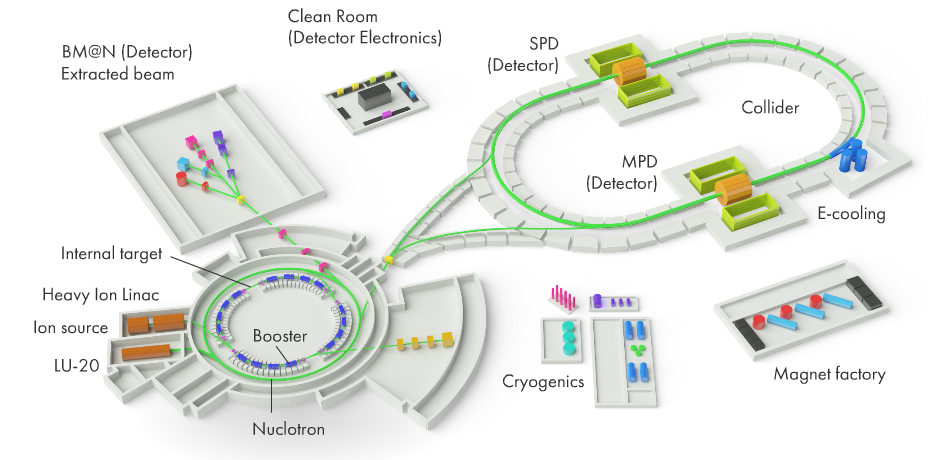 NICA complex
MPD detector
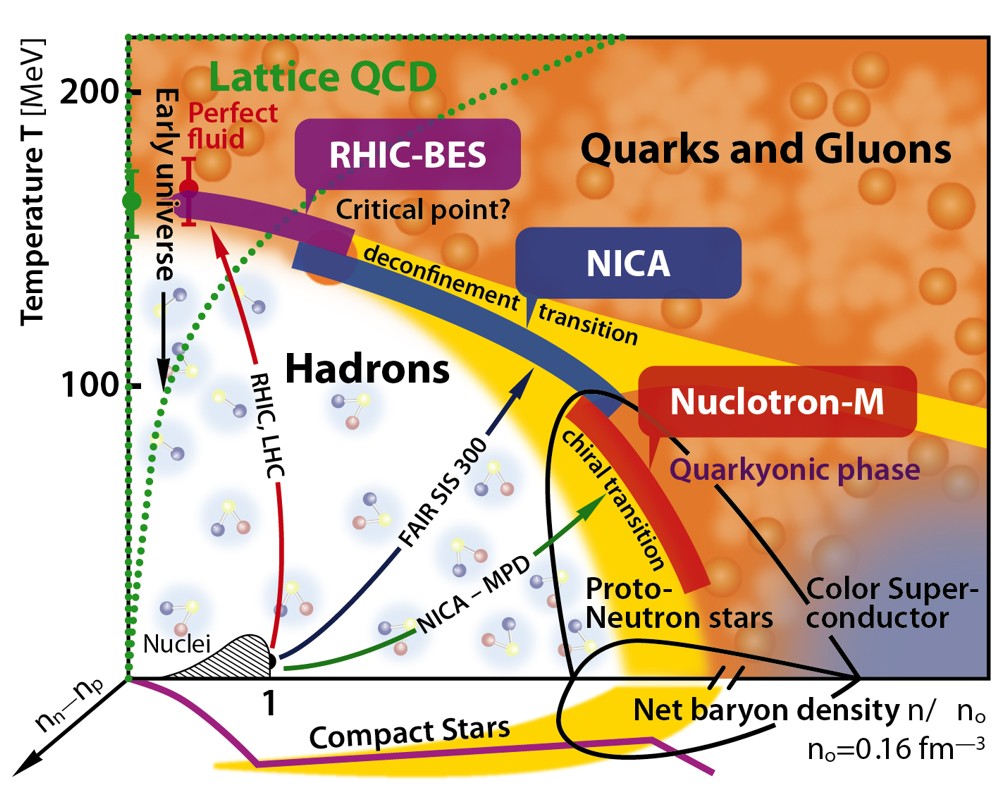 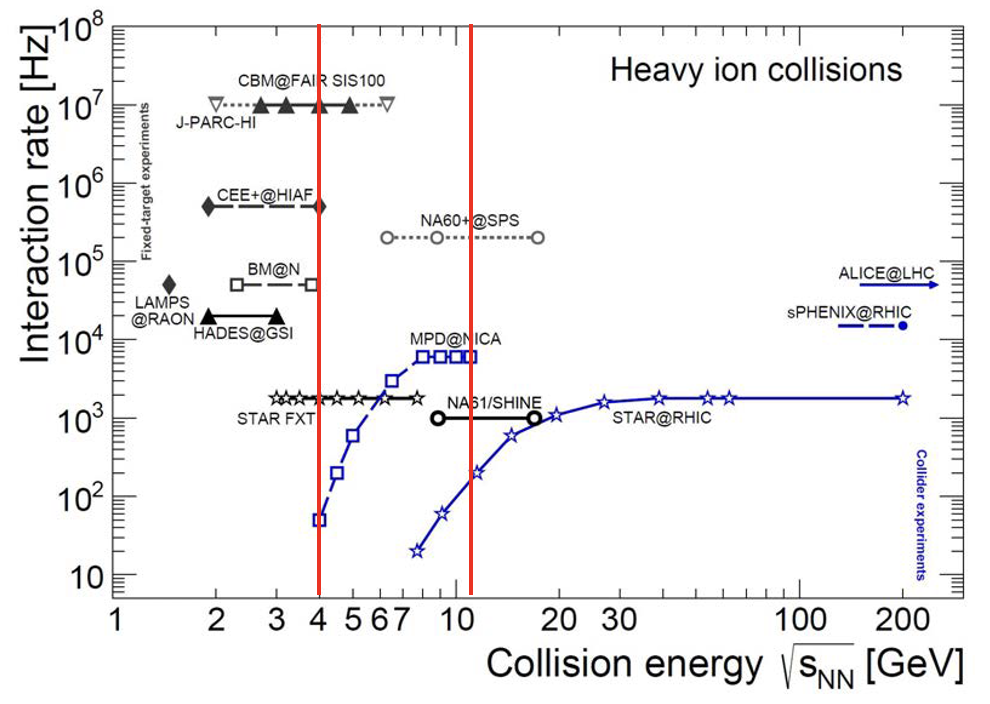 https://nica.jinr.ru/physics.php
Phase diagram
3
Photon identification in ECal
1、number of towers in the shower/cluster >=2

2、reconstructed energy>=75MeV 

3、Chi2<=4(This variable says how close the cluster shape to the one expected for electromagnetic shower.)

4、tof<2ns( tof of the cluster, assumed ECAL time resolution dt = 0.5 ns)

5、optional charged particle veto cut (no matching to tracks reconstructed in the TPC and extrapolated to the ECAL within 10 cm) for systematic study
Photon’s Energy Resolution
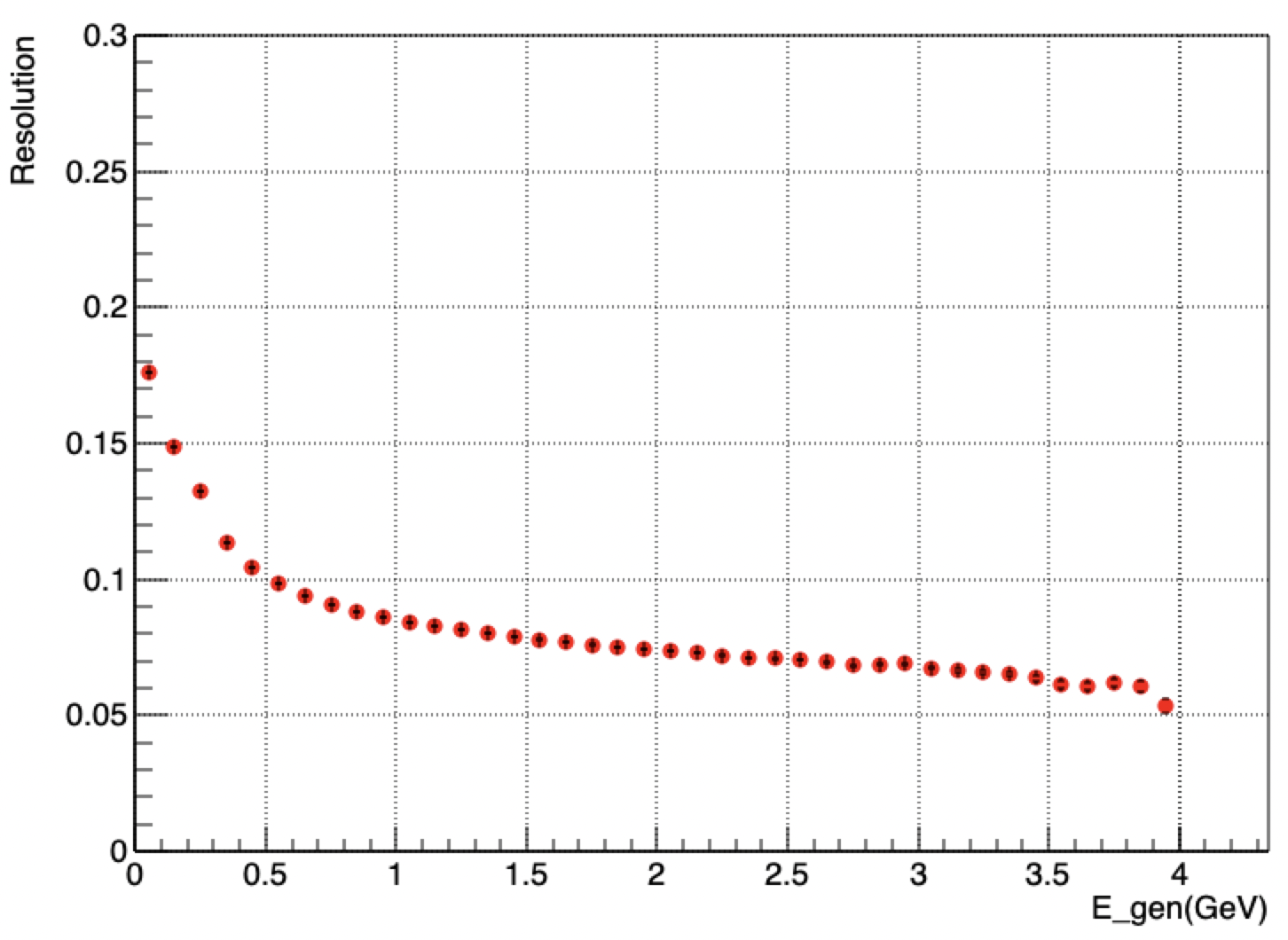 UrQMD, Bi+Bi @9.2GeV
4
Photon reconstruction using PCM
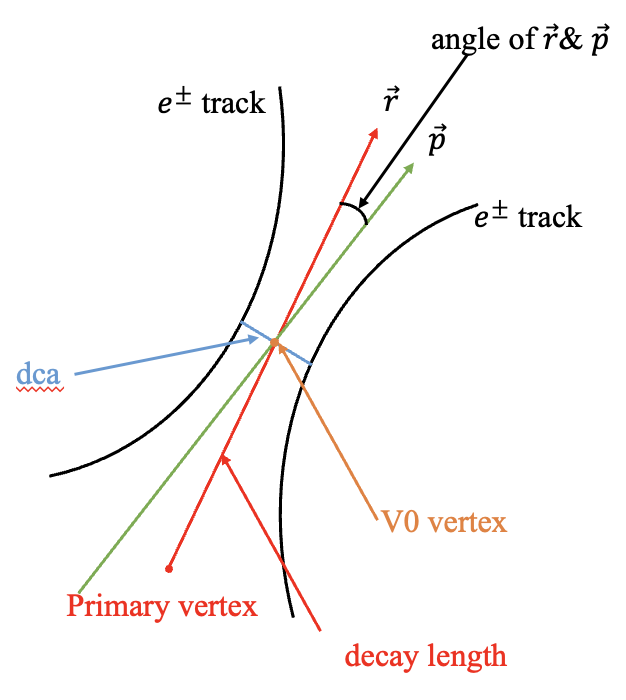 5
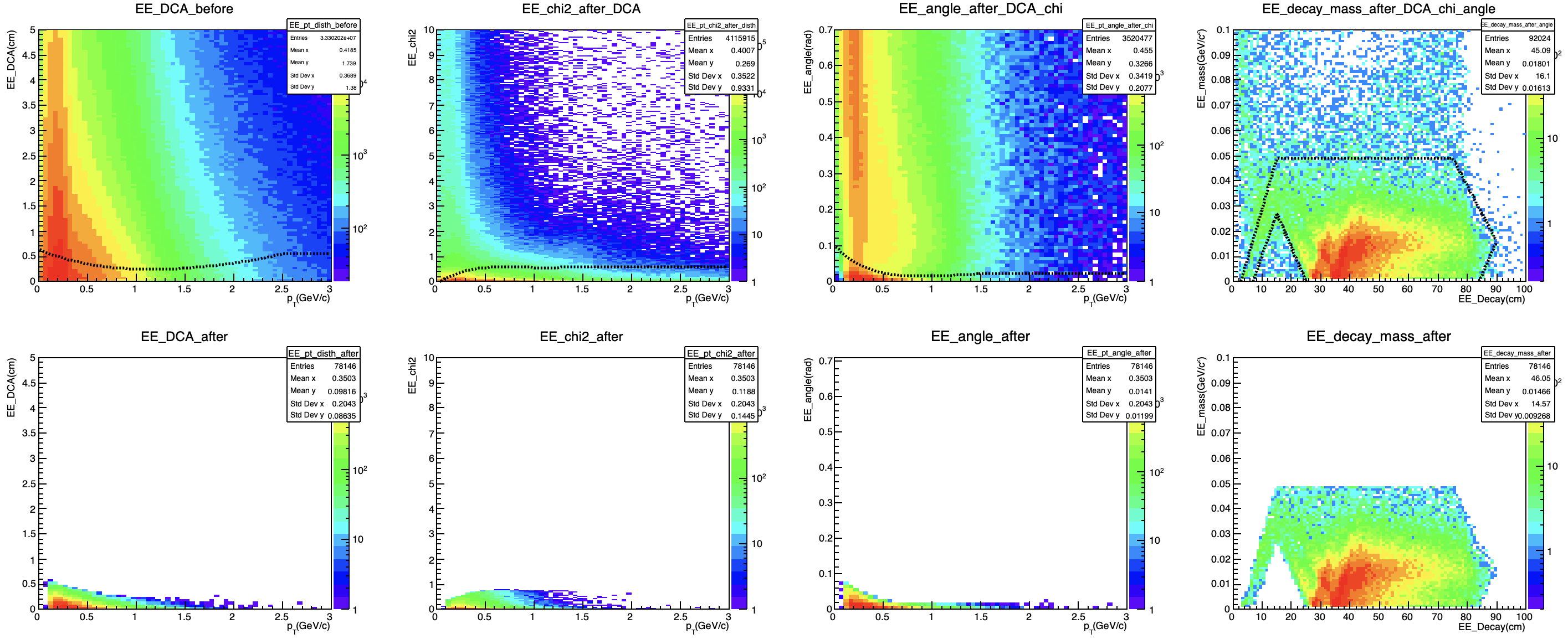 6
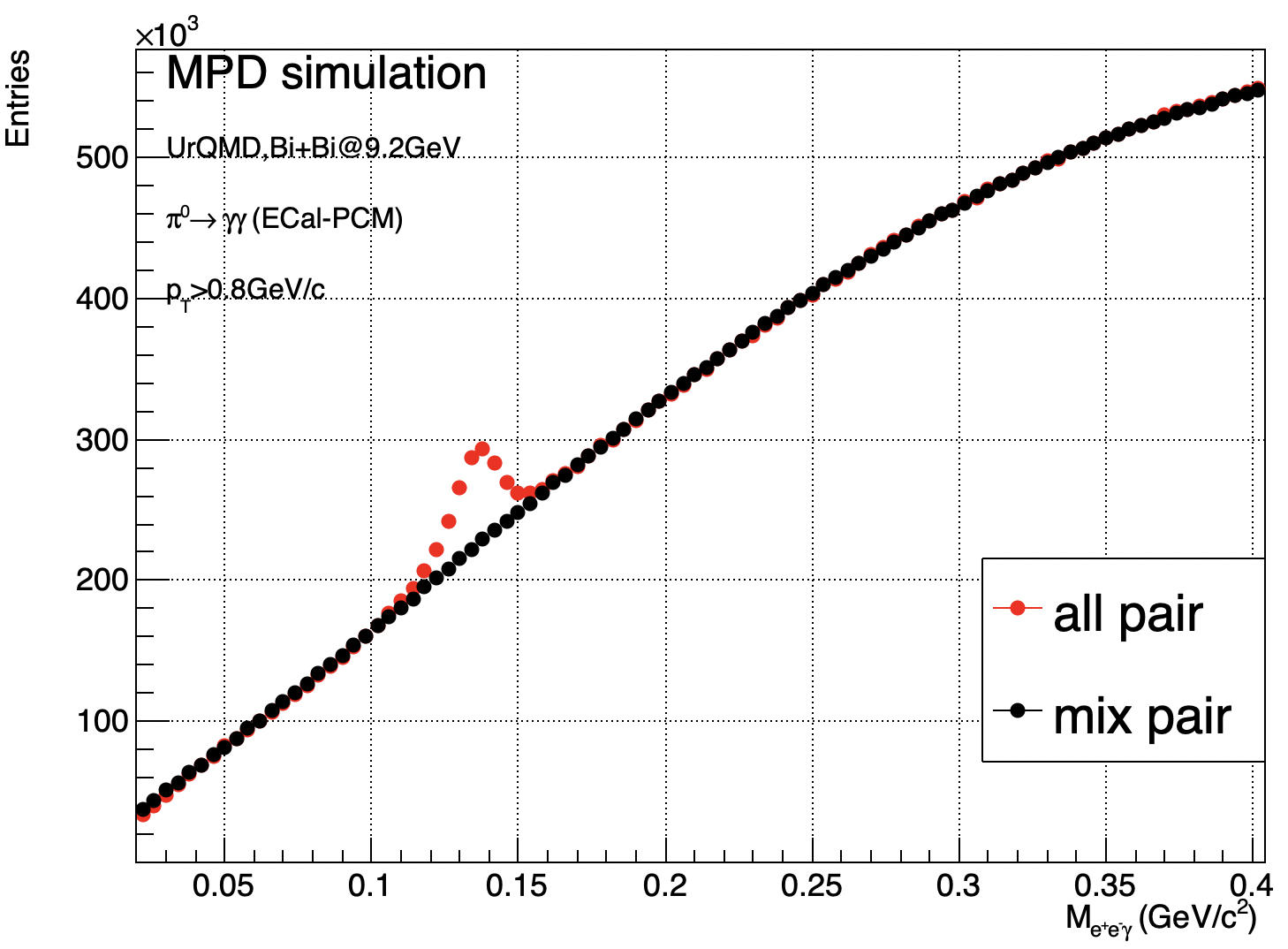 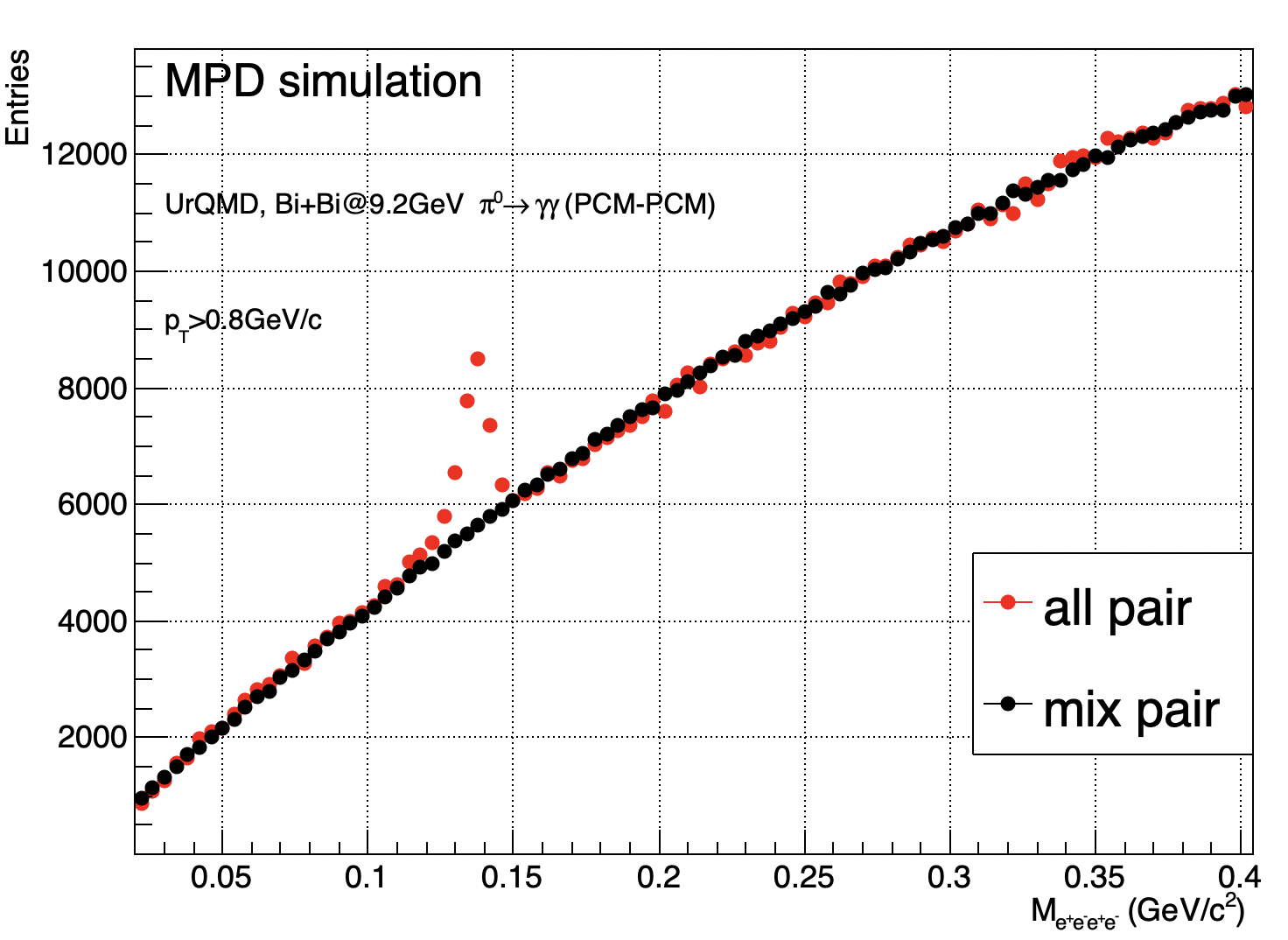 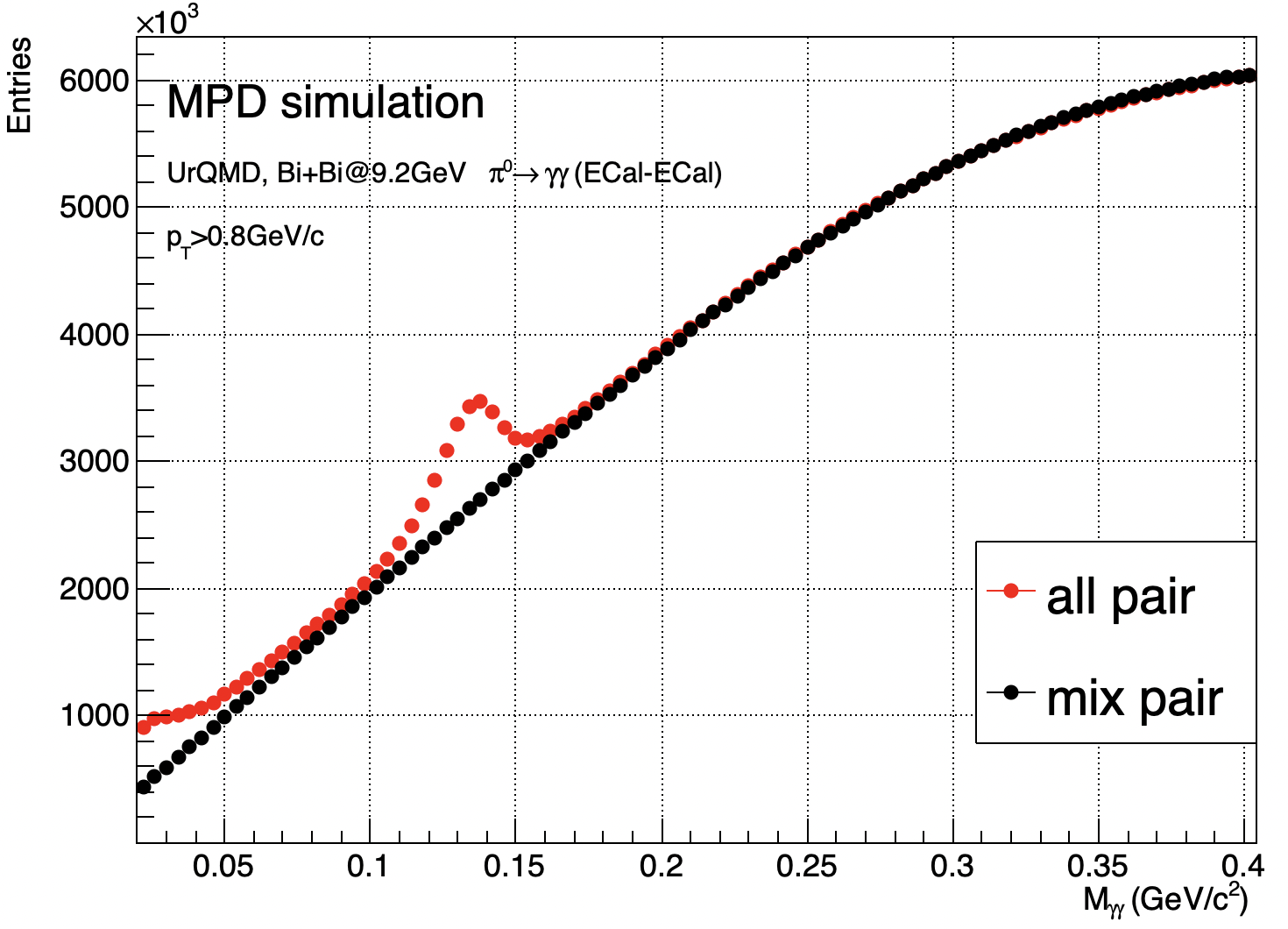 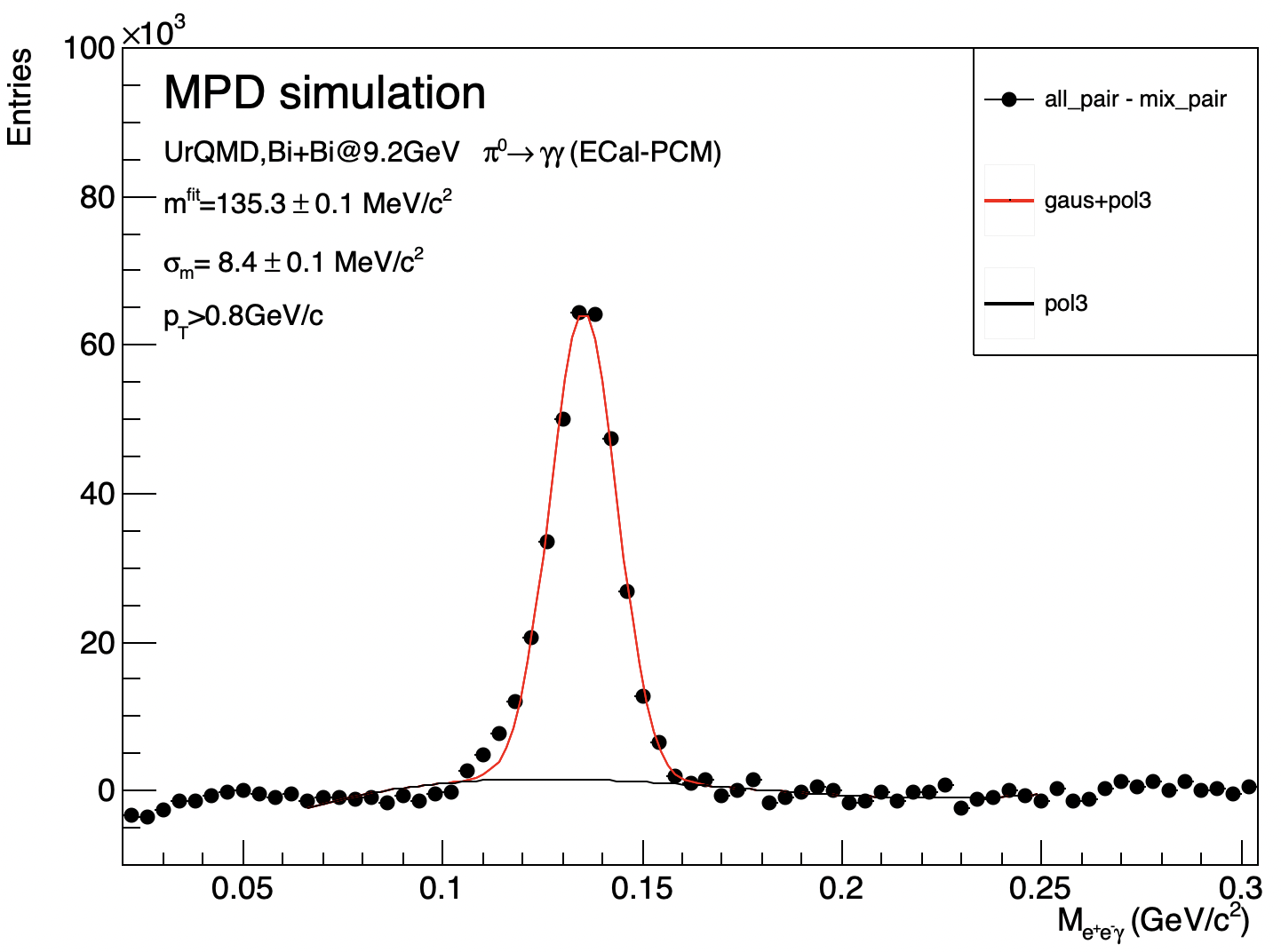 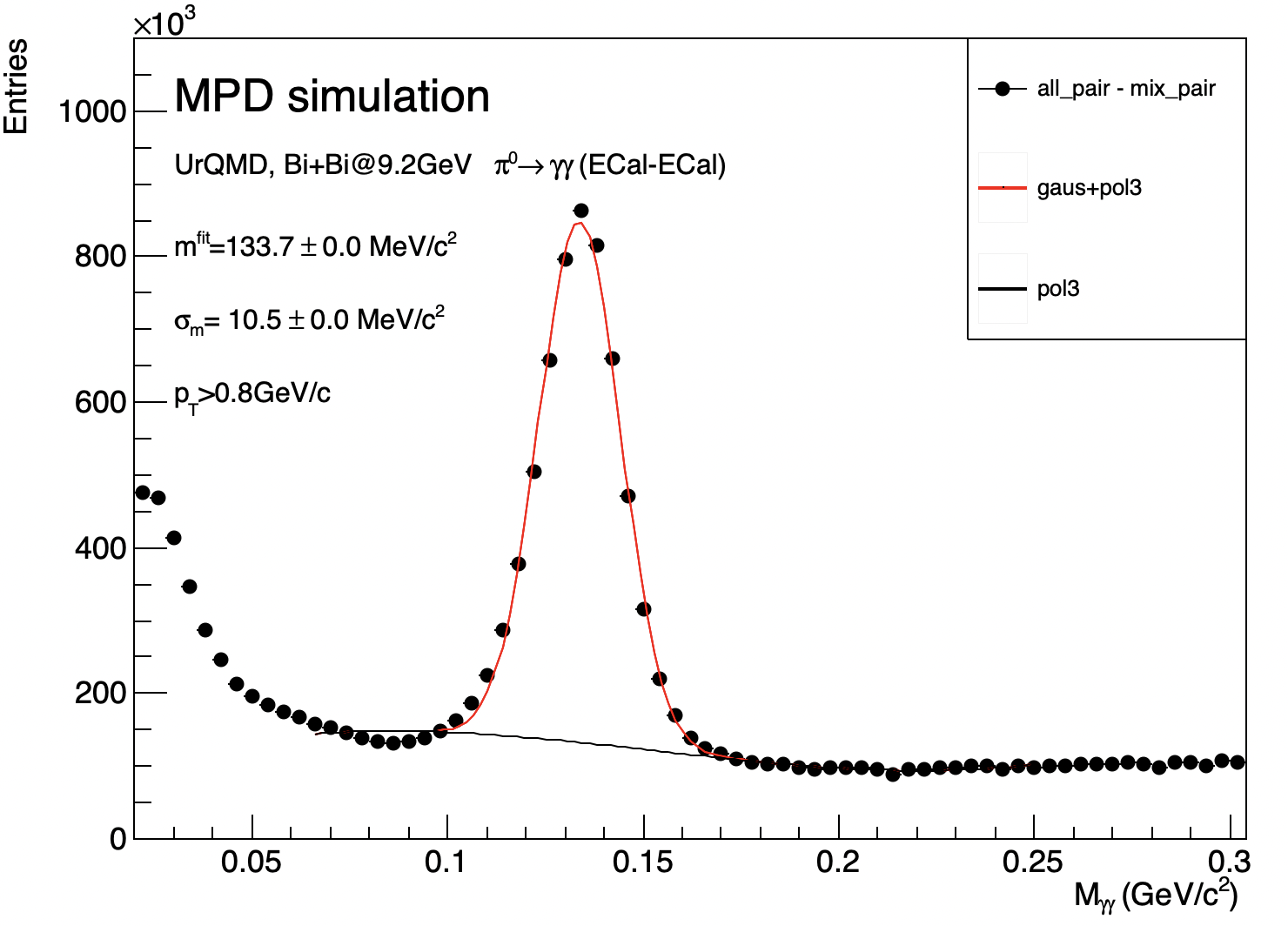 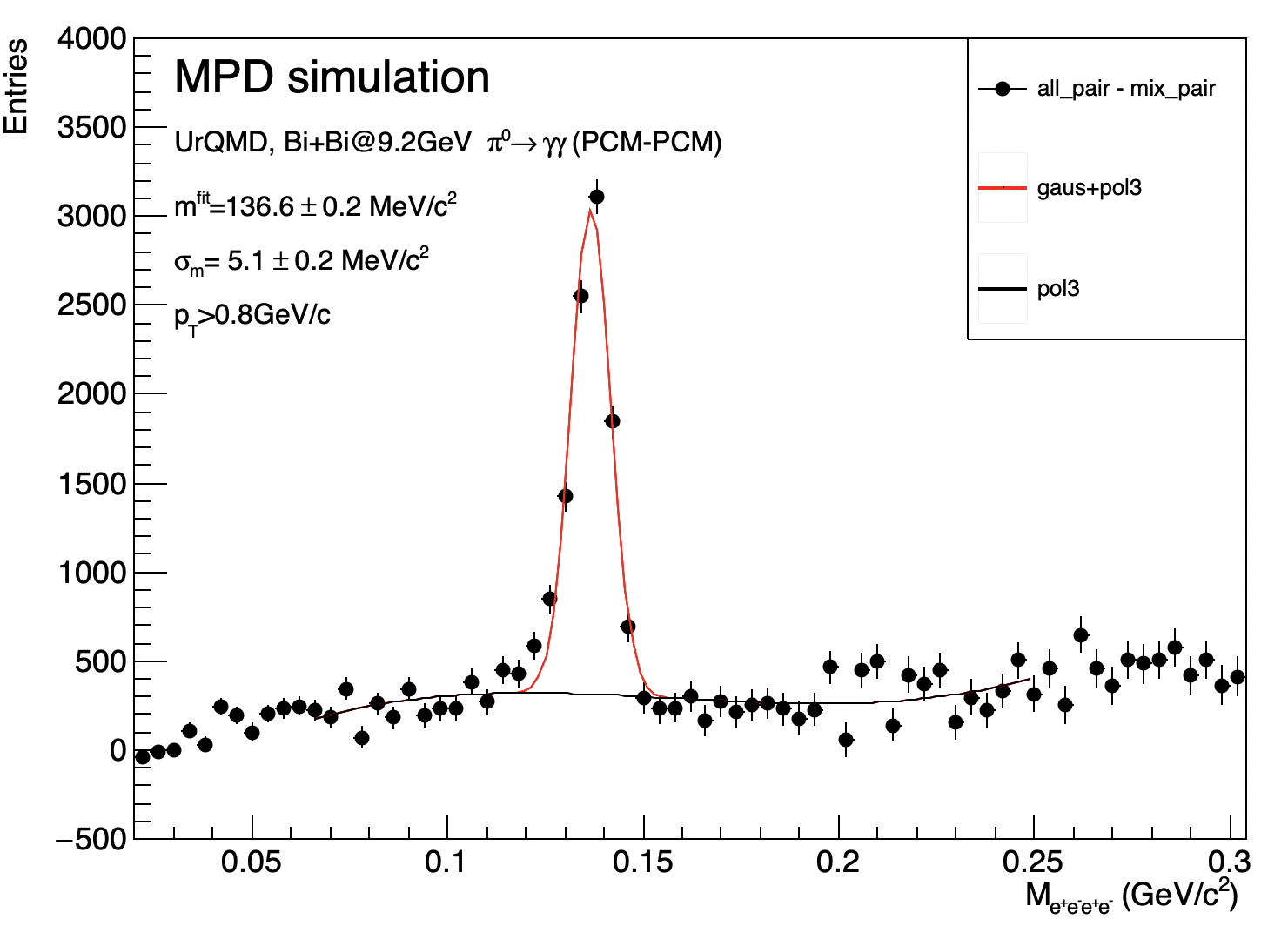 7
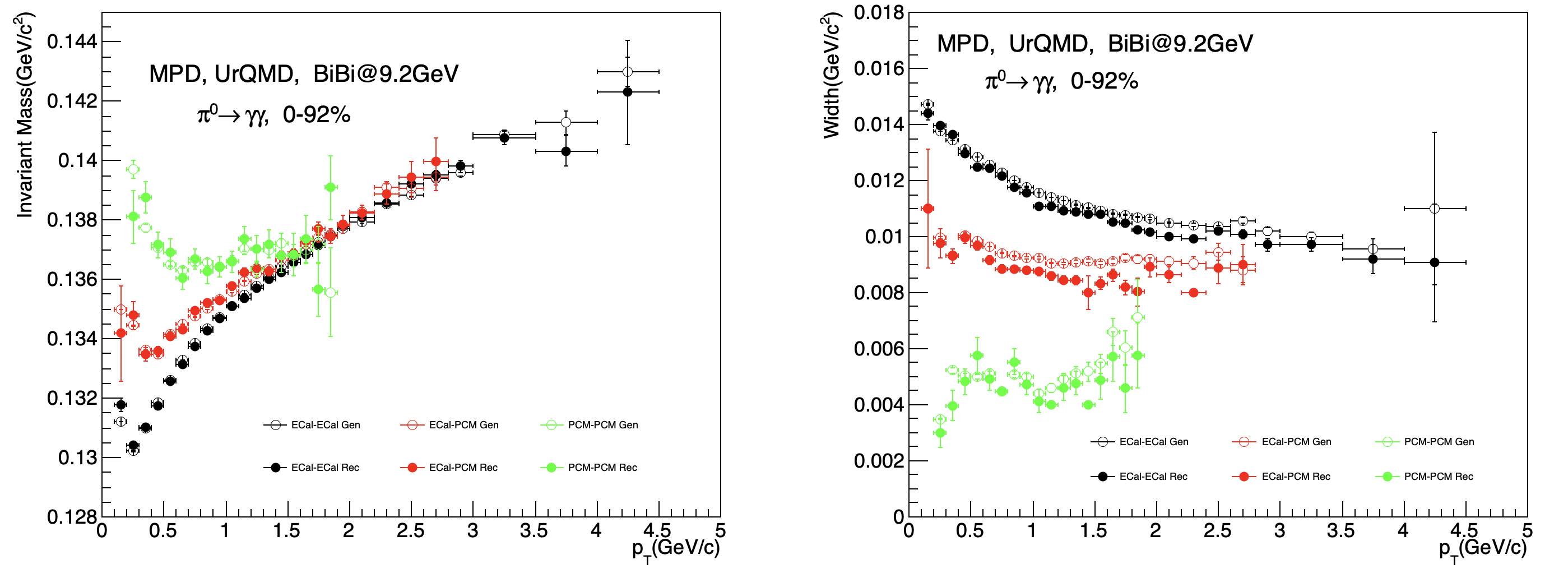 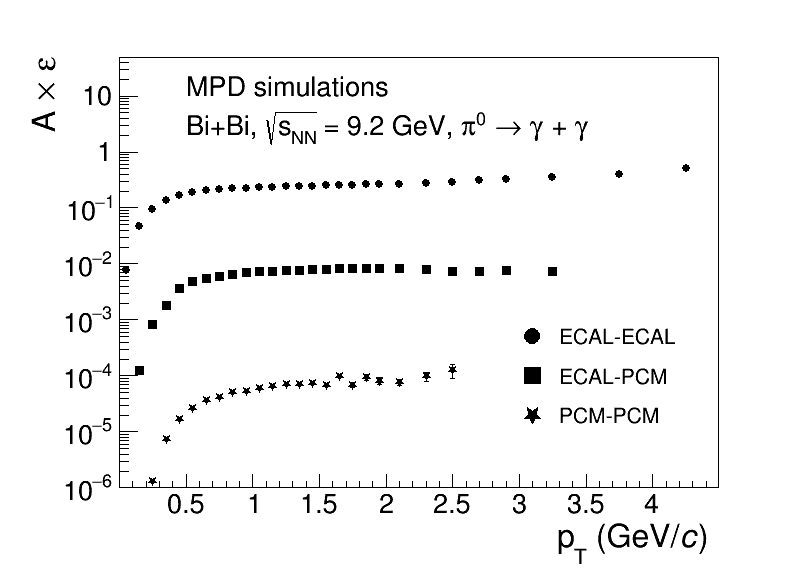 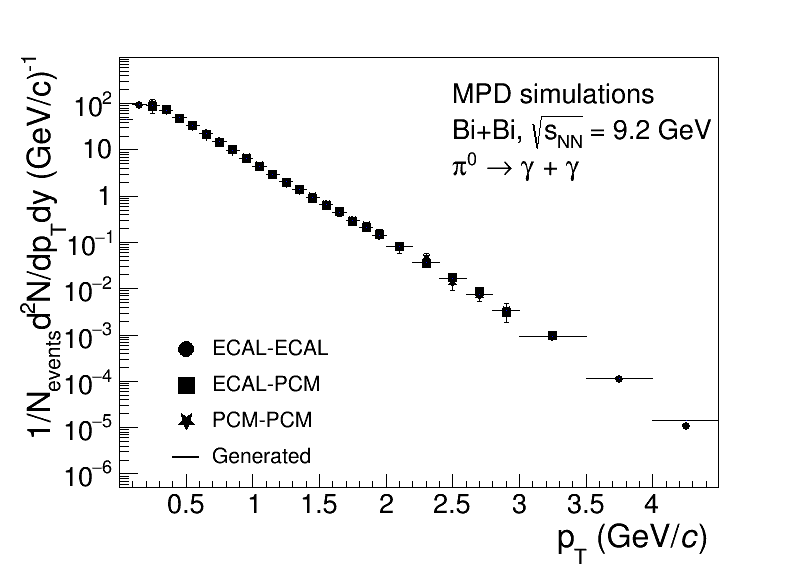 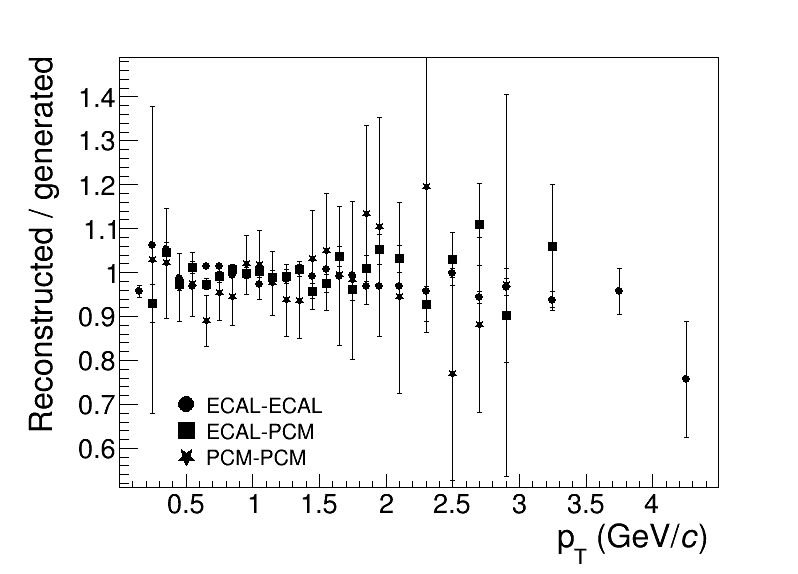 0-92%
8
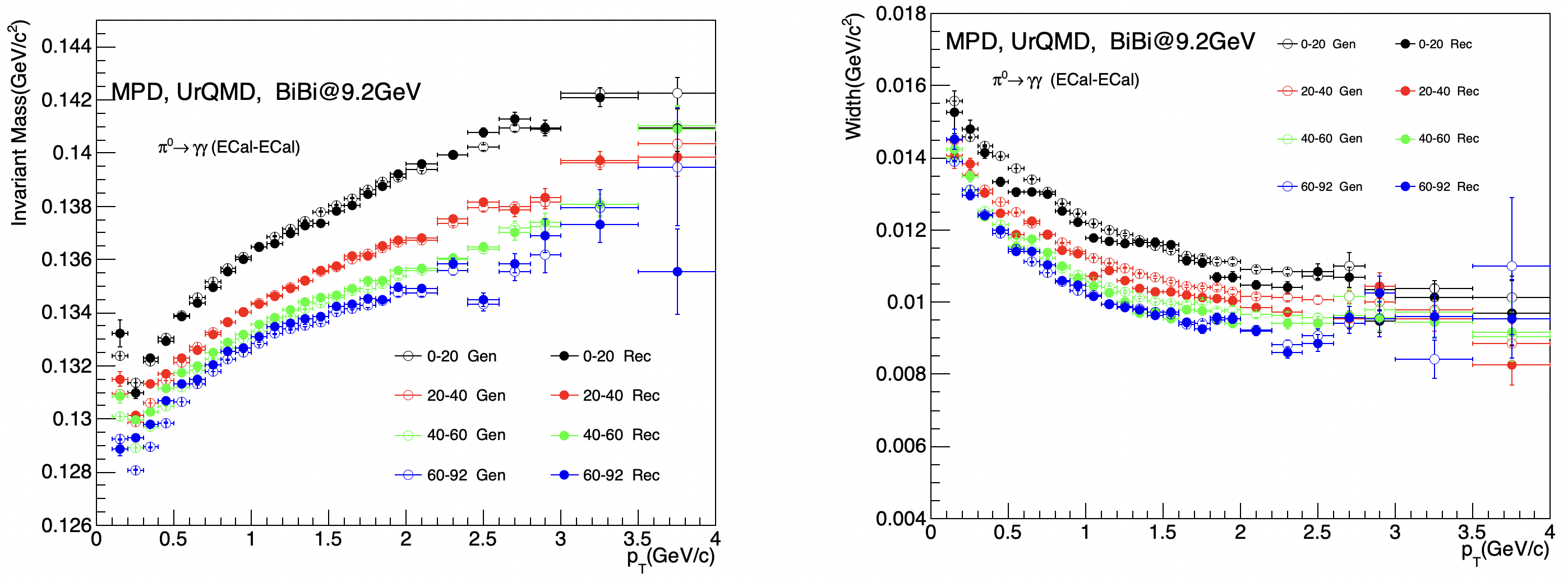 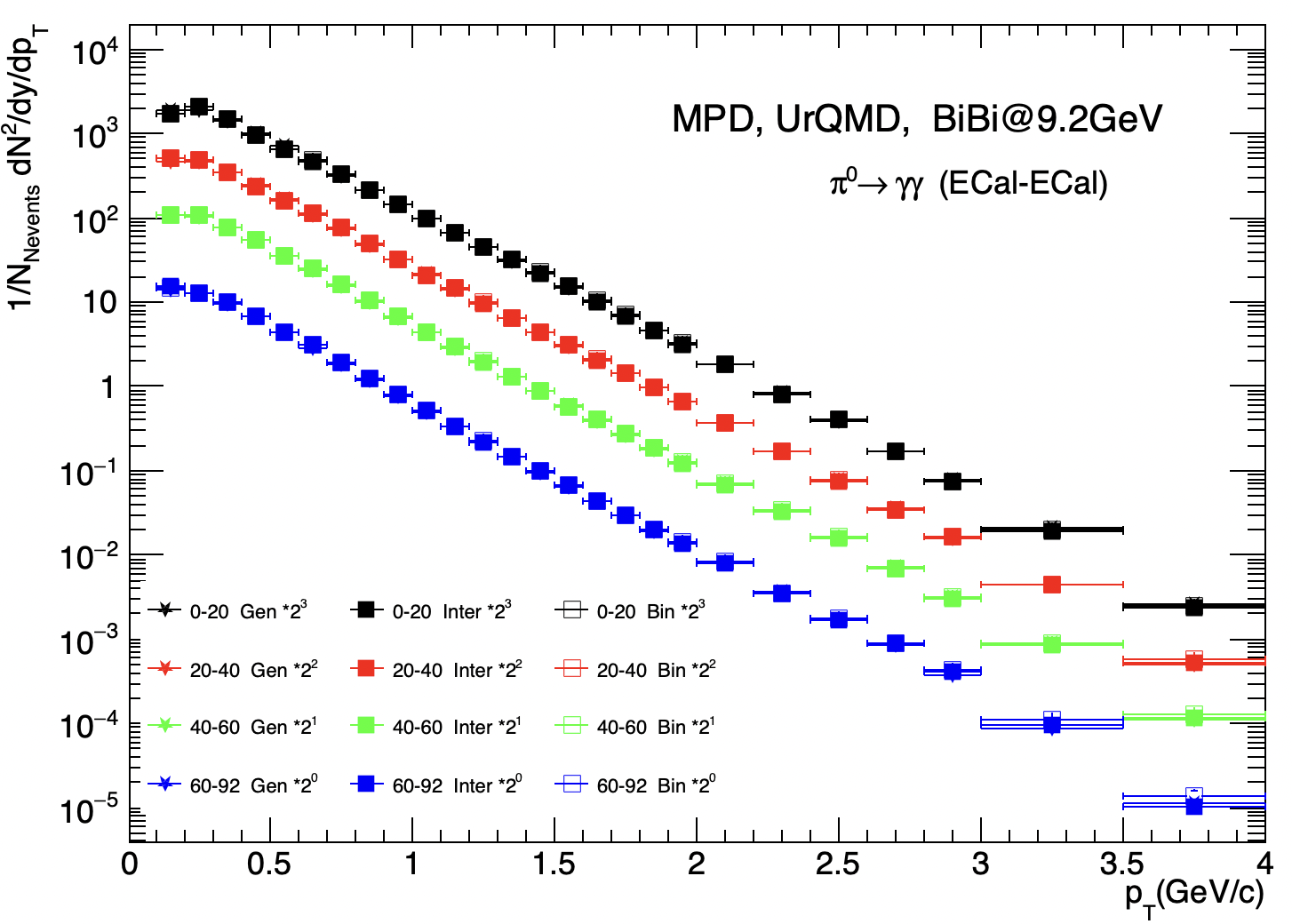 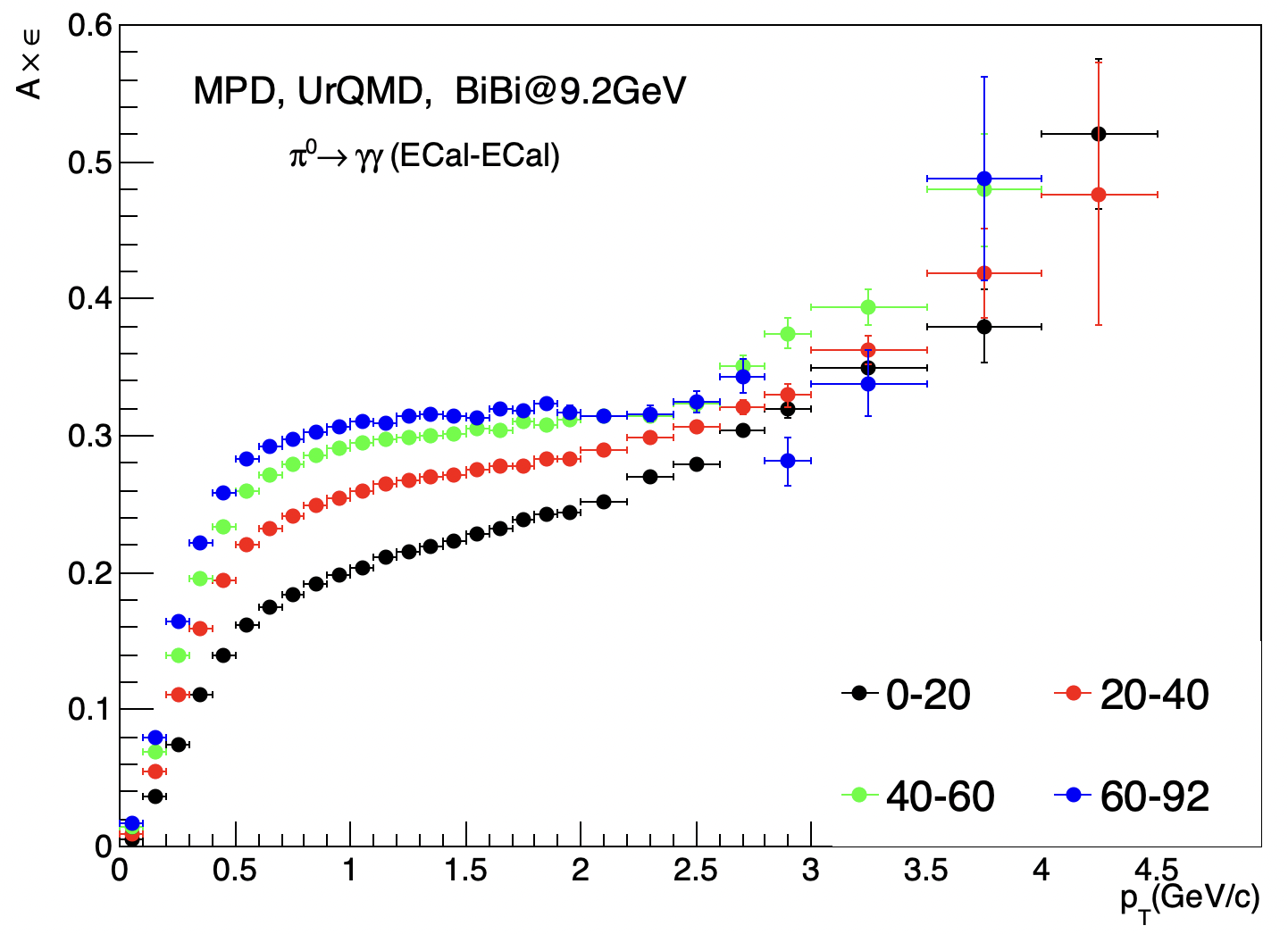 9
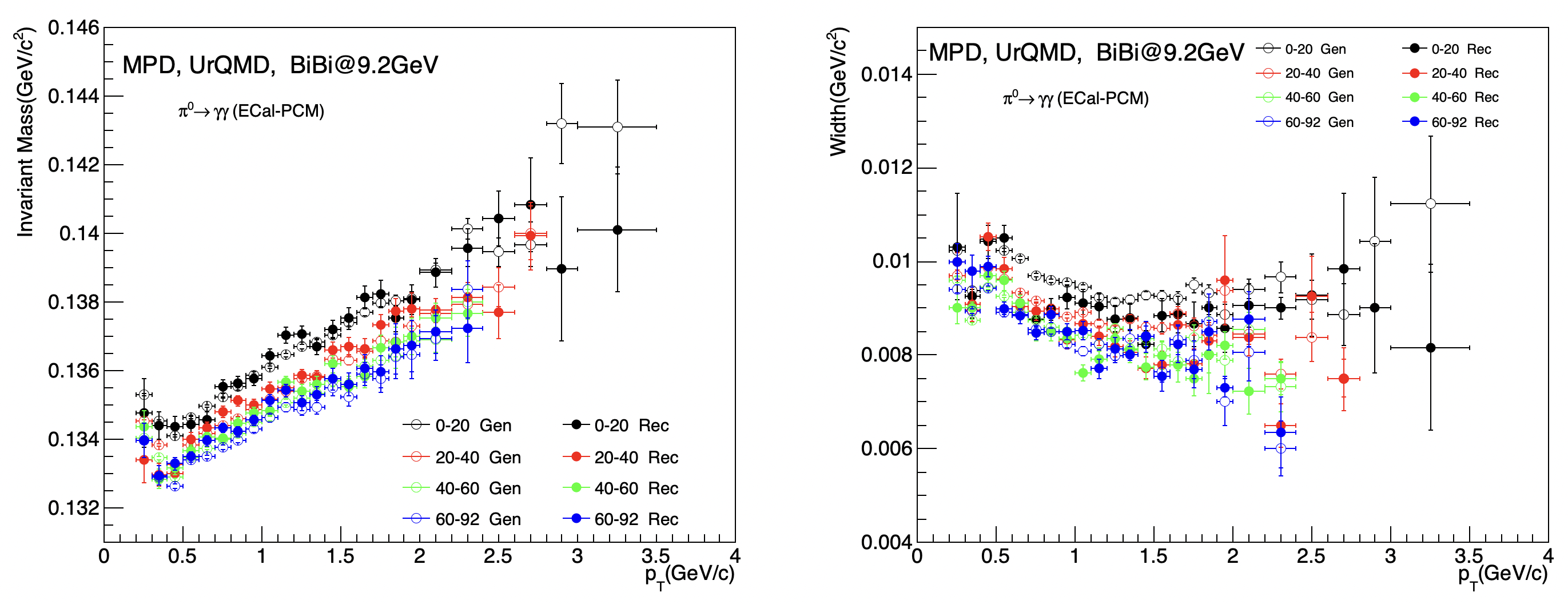 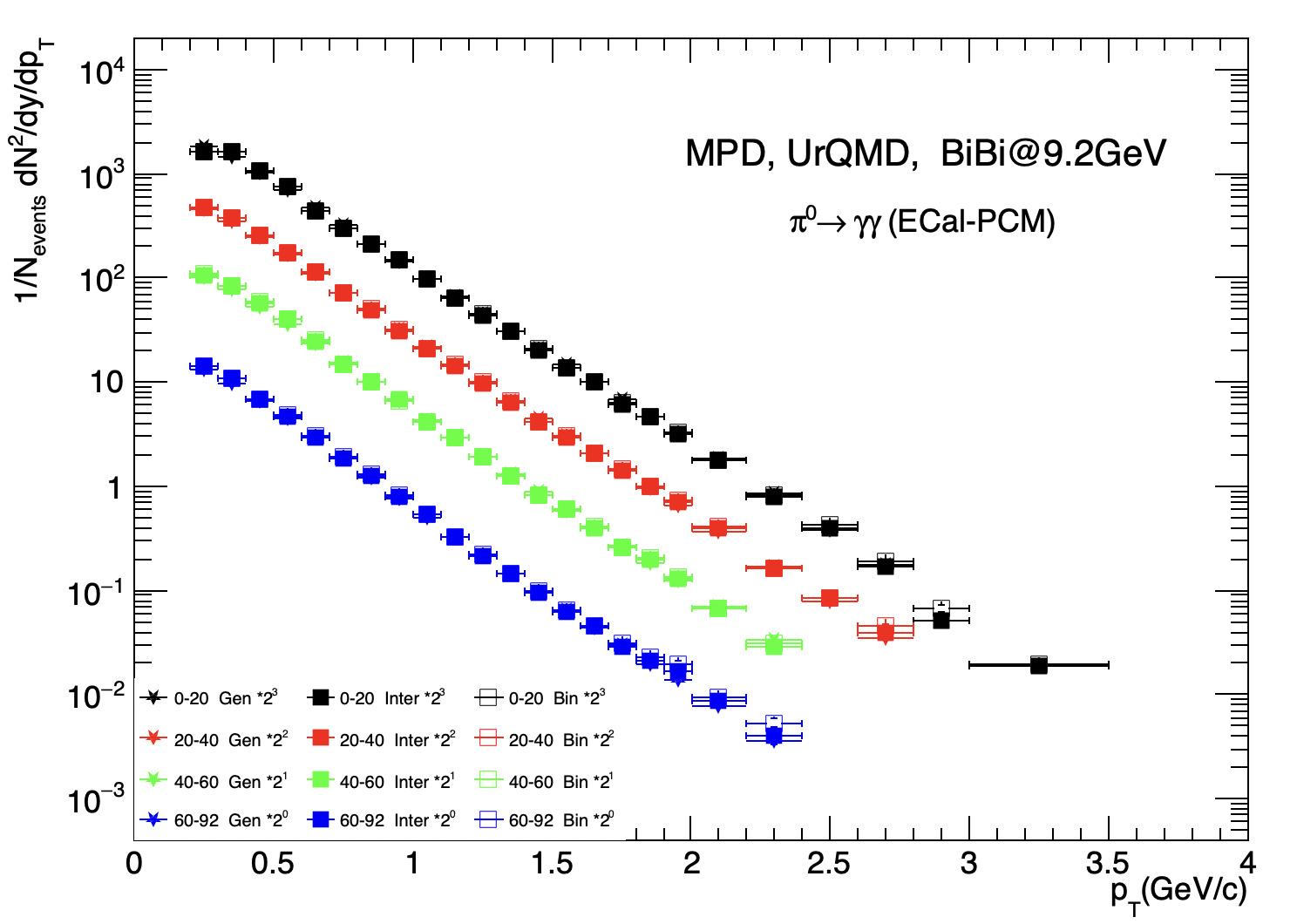 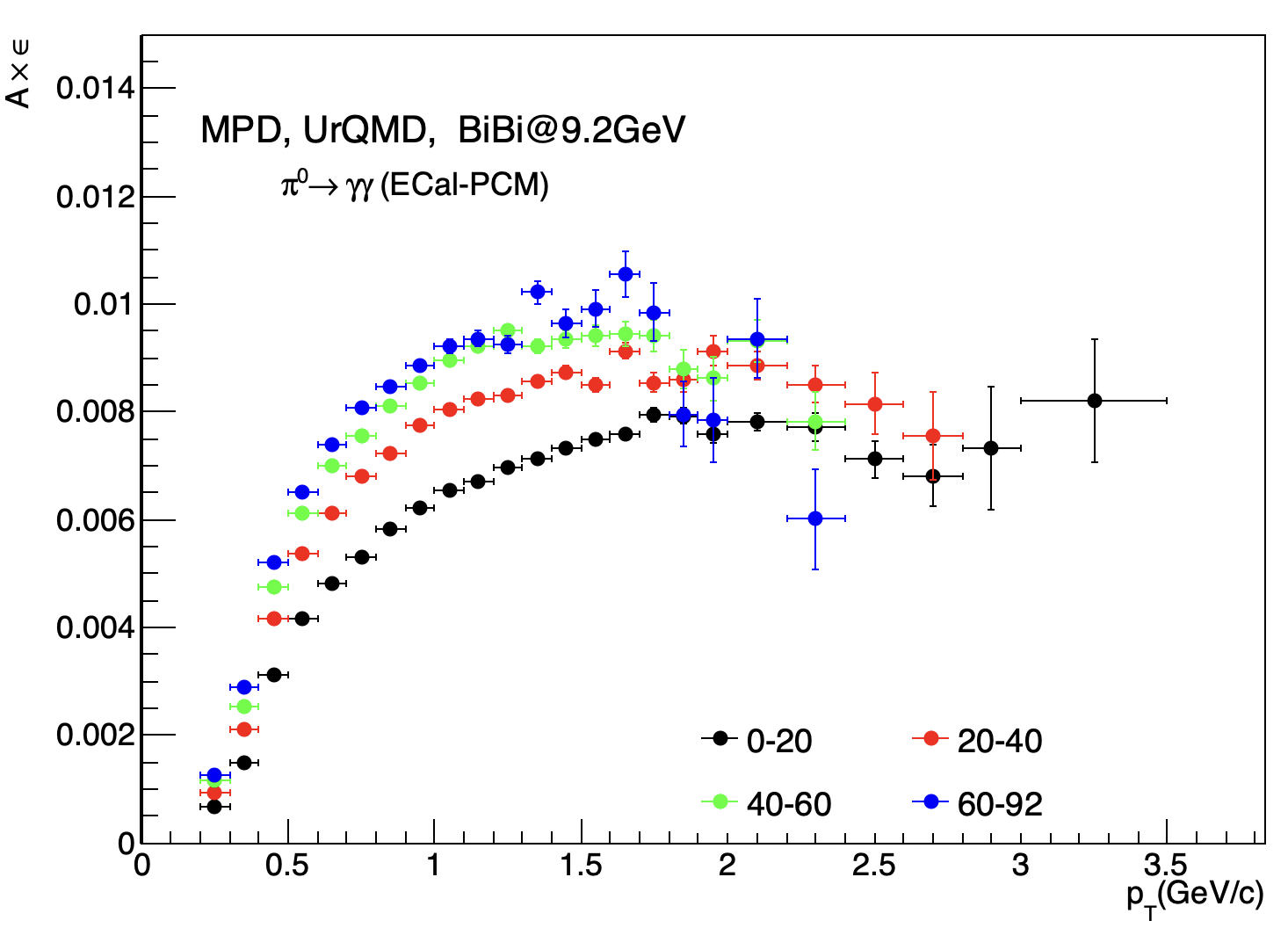 10
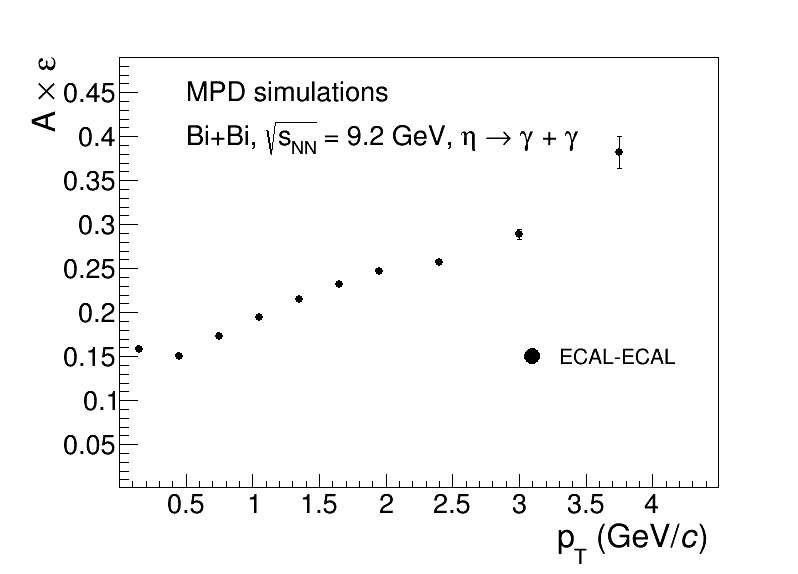 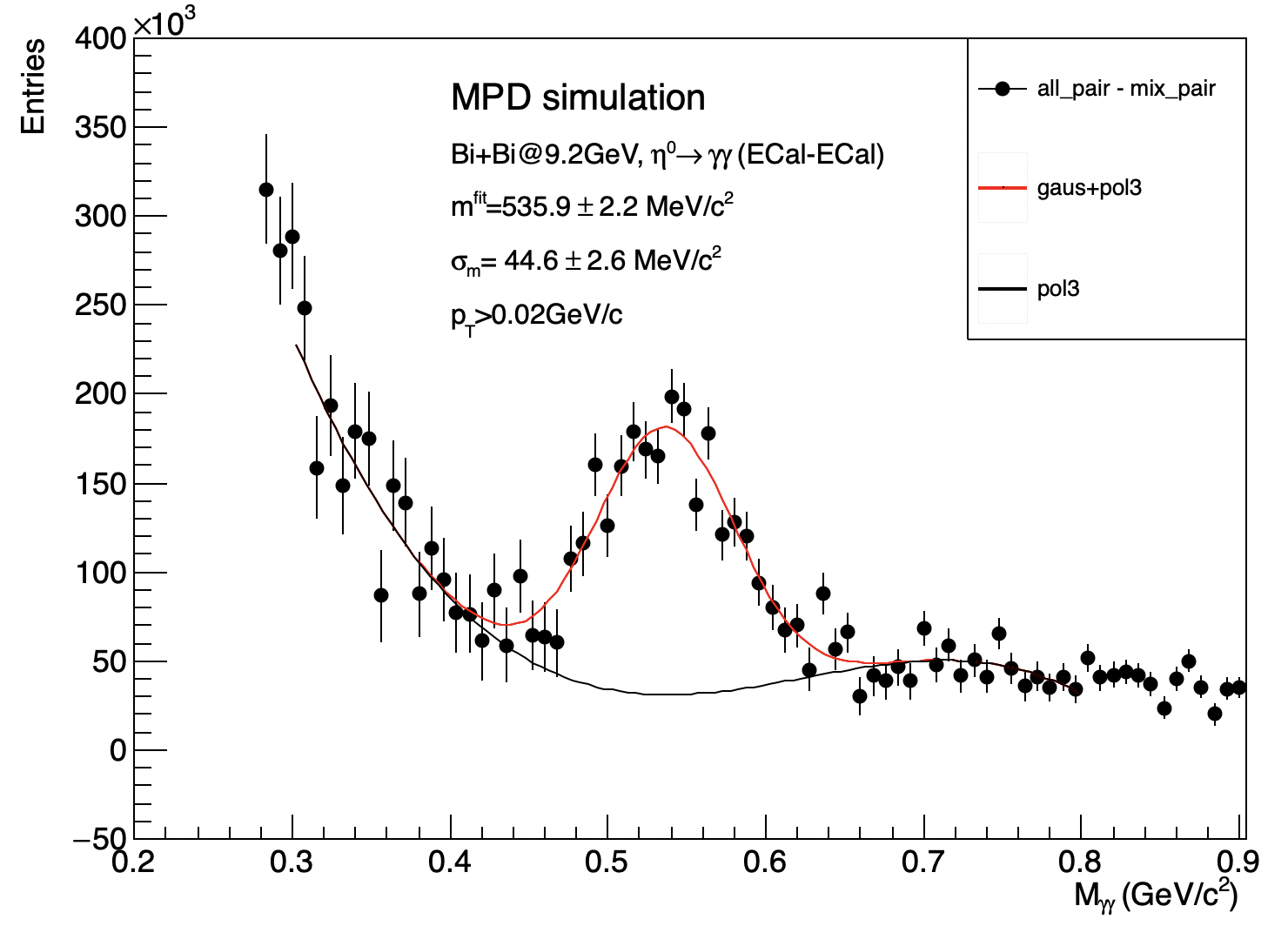 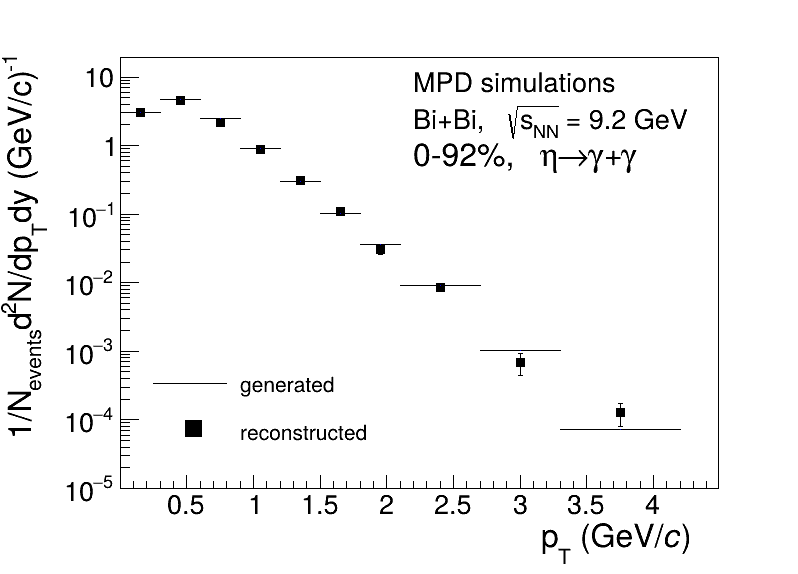 11
Summary
12
Summary
Thanks for your attention!
13
Backup
14
Photon purity and efficiency in PCM
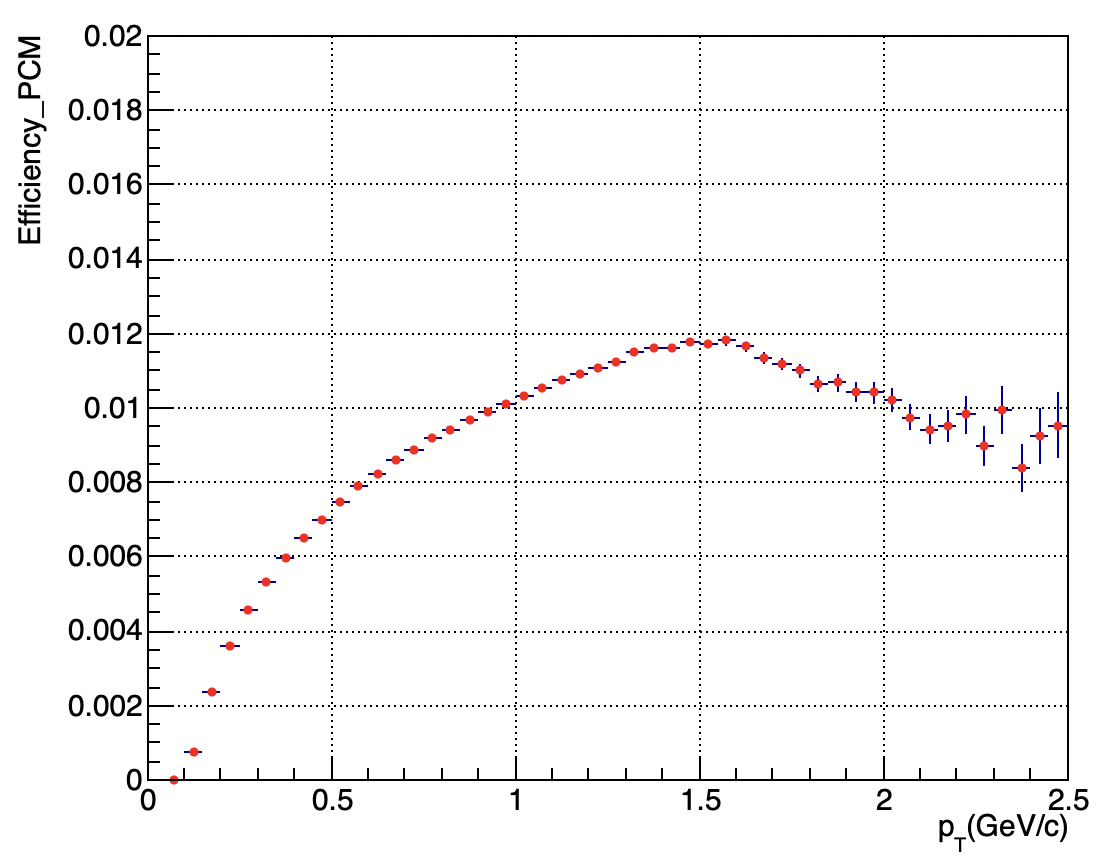 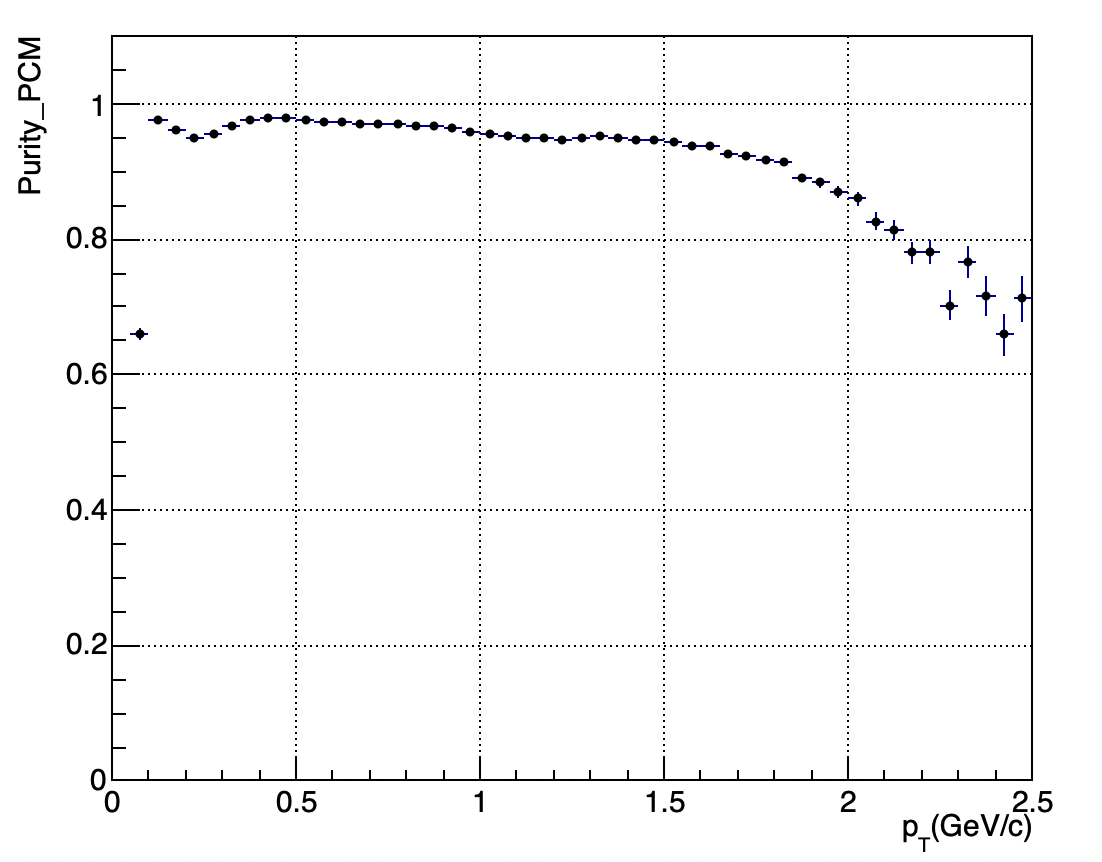 15